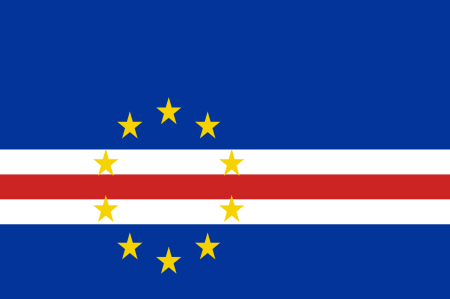 “TURISMO: oportunidades de investimentos em Cabo Verde”
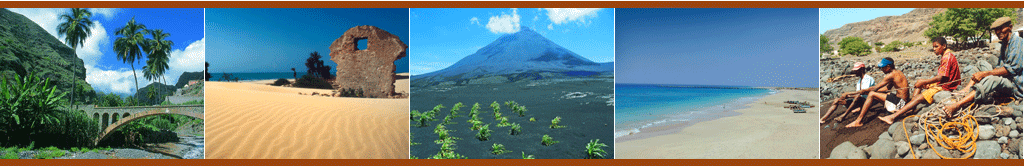 S.E. Ministra do Turismo, Investimentos e Desenvolvimento Empresarial, 
Dra. Leonesa Fortes
Luxemburgo, Fevereiro 2016
LOCALIZAÇÃO GEOGRÁFICA
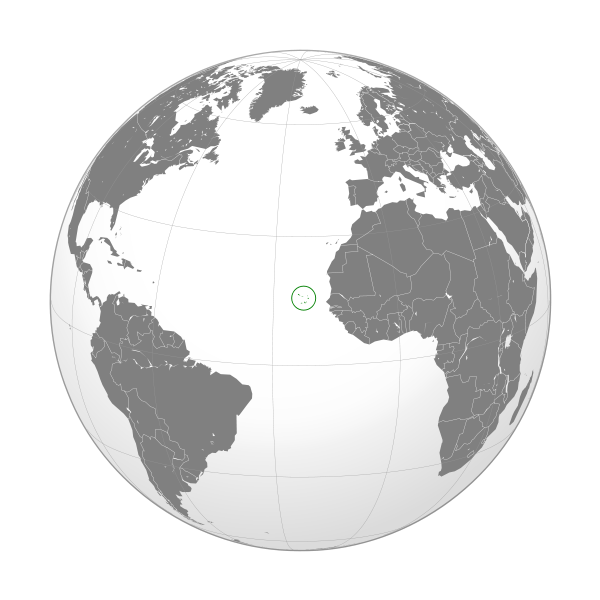 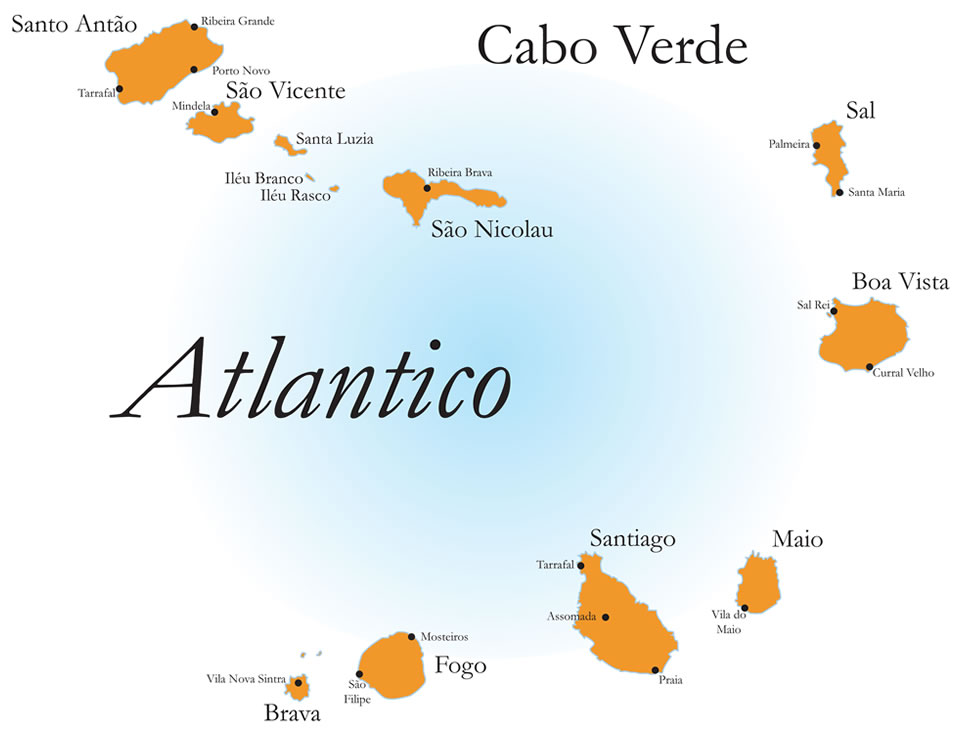 POSIÇÃO GEOESTRATÉGICA
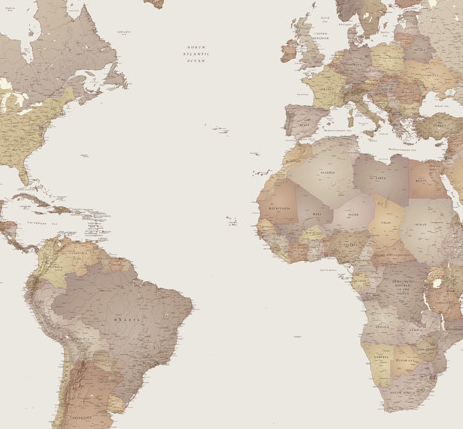 5.750 km
2.950 km
Cabo Verde
650 km
2.500 km
CABO VERDE
INDICADORES
INTEGRAÇÃO INTERNACIONAL
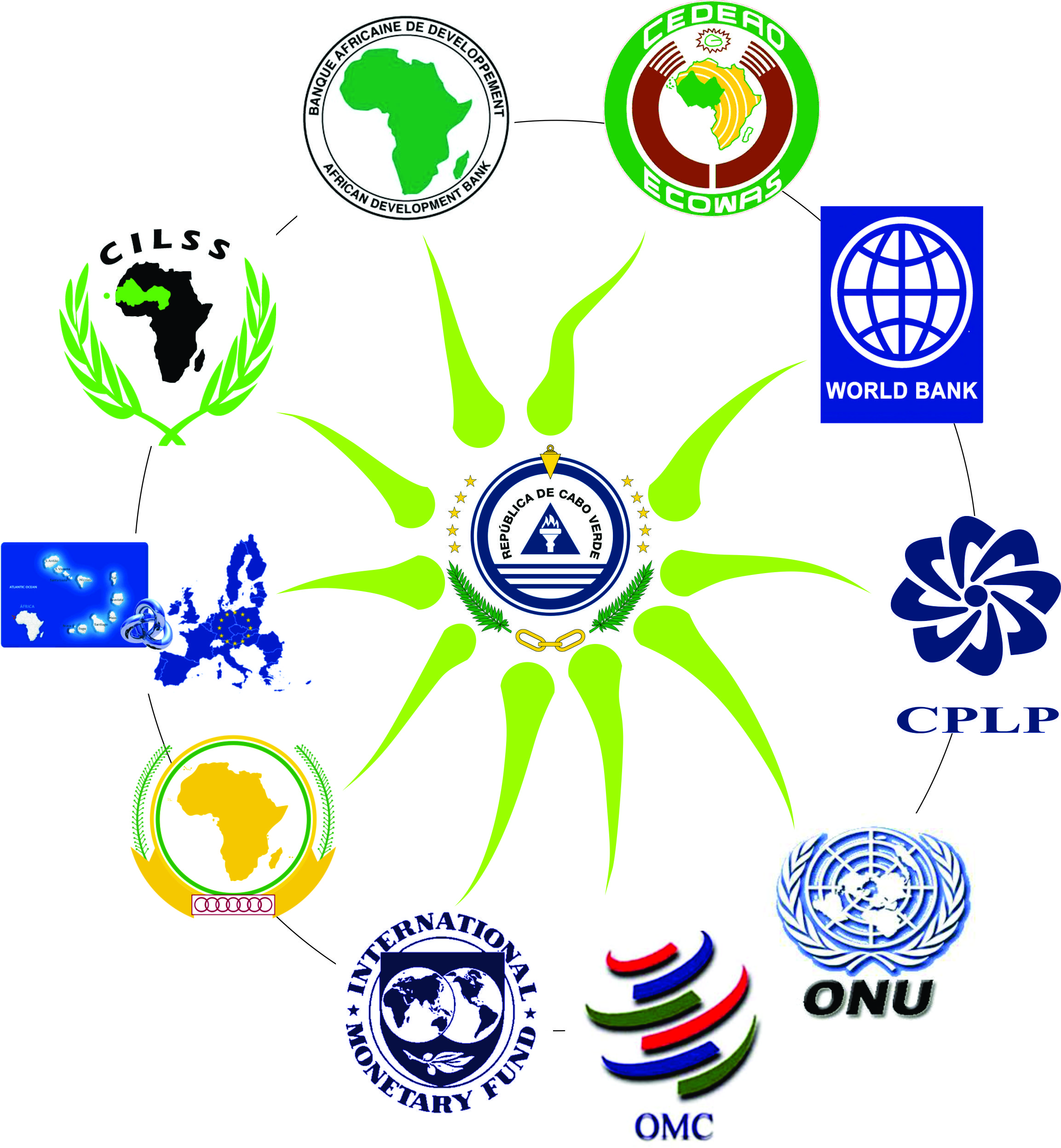 Comunidade Económica de estados de África Occidental

União Africana

Banco Africano de Desarrollo

Banco Mundial

Alianças con União Europeia

Nações Unidas

Fundo Monetario Internacional

Organização Mundial do Comercio

 Comunidade de Países de Lingua Portuguesa
Agenda Estratégia
PLATAFORMA  INTERNACIONAL DE PRESTAÇÃO DE SERVIÇOS
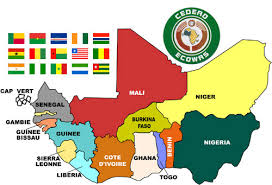 Acesso privilegiado aos mercados da África Ocidental (CEDEAO) 
       da União Europeia (SGP+) e dos EUA (AGOA)
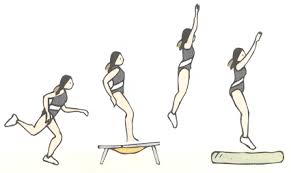 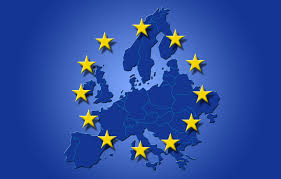 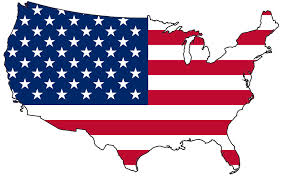 Cabo Verde
Plataforma de negócios emergente no Atlântico médio
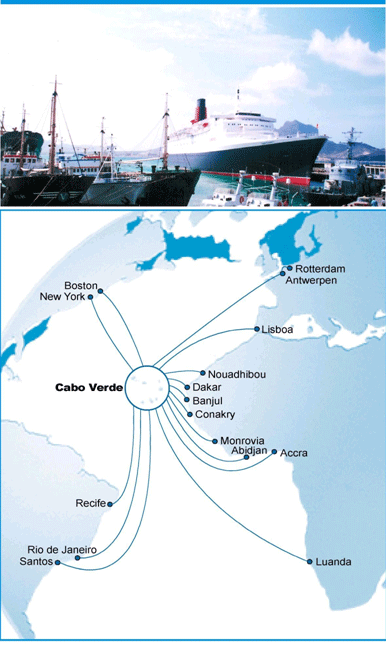 LOCALIZAÇÃO GEOESTRATÉGICA
Acesso  mercados CEDAO, CPLP, AGOA & ACP/EU
Plataforma internacional para serviços
Como?
Reformas Políticas 
Reformas Económicas e de Mercado 
Reformas Institucionais 
i) Gestão das Finanças Públicas  - accountability, transparência; 
ii) Governação electrónica; 
iii) ambiente de negócios (1dia para criar uma empresa); 
iv) reformas fiscais (IVA, novos códigos tributários, benefícios fiscais, …)
v)  Investimentos constantes e consistente no desenvolvimento humano
9
Infraestructuras Económicas
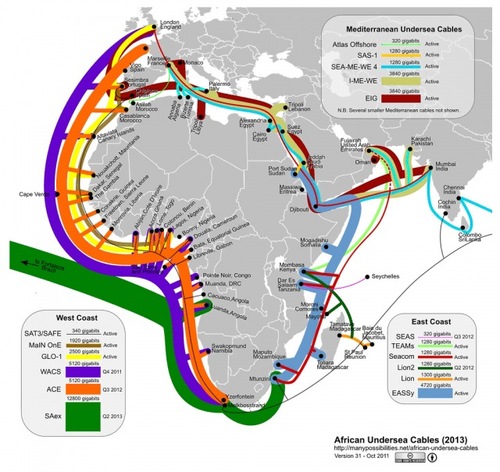 “Motores do Crescimento”
Hoje  e o Curto Prazo
Médio  Prazo
Passado Recente
Agro-Negócio
Mar
Turismo
Aero-Negócio
APD
Energias 
Renováveis
Industrias
Ligeiras
CFR
Remessas
Economias
Criativas
TIC
Turismo
Turismo
Destino turístico bem estabelecido (2015 – 600,000)
Previsão 1.000.000 em 2018-2020
2O% do PIB 
80%  IDE turismo e atividades relacionadas
Serviços pilar da economia - 75% do PIB
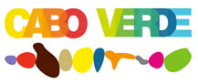 Turismo
Cabo Verde foi nomeado em 2011 pela Lonely Planet como um dos dez melhores países para visitar. 

Em 2014, World Travel and Tourism Council (WTTC)  -  Cabo Verde entre os 10  melhores destinos para a próxima década. 

Top 5 dos melhores destinos em 2016
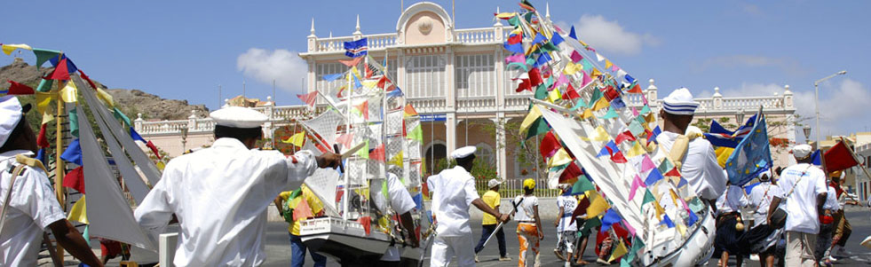 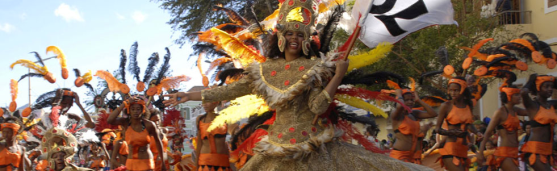 Turismo
Reino Unido
Alemanha
Portugal
Itália
Espanha
Irlanda
Melia
Tui
Iberostar
Riu
Oasis Altantico
Hilton
Pais
Empresas
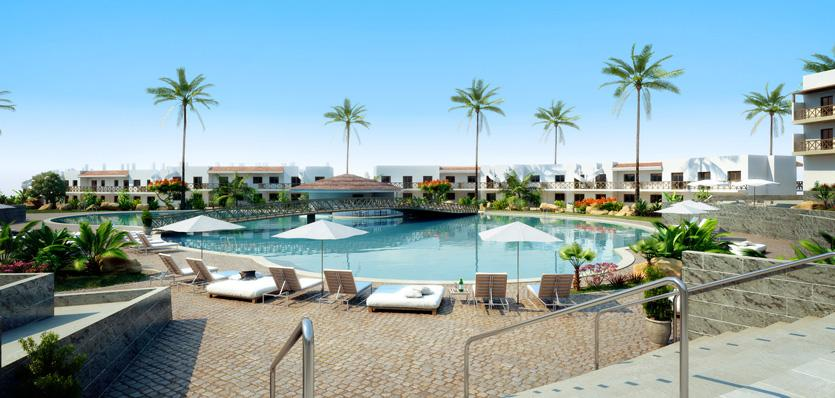 Oportunidades - Turismo
Imobiliária & construção
Transportes
Turismo de Saúde
Imobiliárias
Lojas Francas
Hotéis e Resorts
Casinos
Golfe resorts
Centros de conferencias
Terminal de cruzeiro
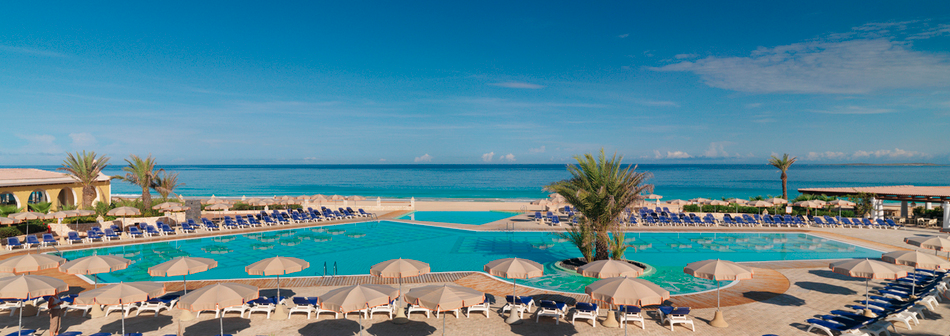 Produtos turísticos
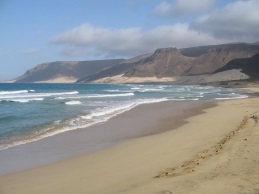 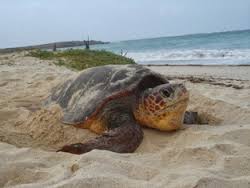 Sol e Mar
Turismo de Natureza
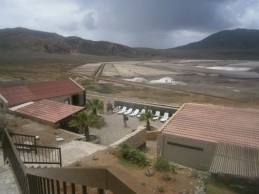 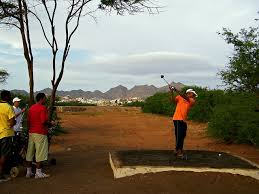 Golfe
Saúde e bem estar
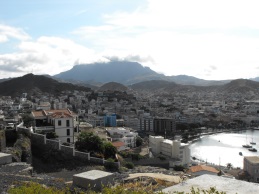 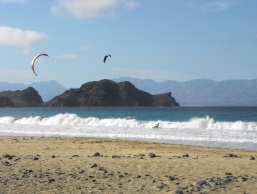 Turismo náutico
Cultural e Urbano
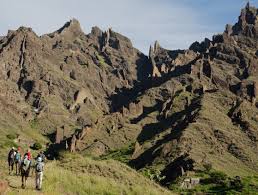 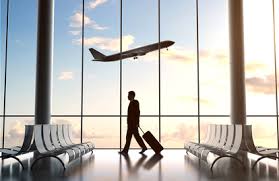 Cultural e Paisagístico
Negócios
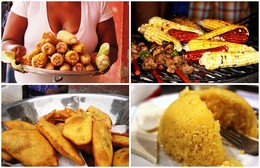 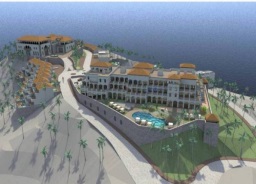 Gastronomia e Grogue
Resorts residenciais
Turismo de saúde e bem estar – Aposta Estratégica
Excepto áfrica do Sul, no continente africano não existe ainda nenhum país a competir neste importante segmento de negócio -  Medical tourism.

Existe portanto uma grande janela de oportunidade para Cabo Verde se estabelecer como o destino tropical para turismo de saúde e reforma mais próximo da Europa. 

Europa com mais de 95 mil milhões de pessoas com mais de 65 anos

Criar um Programa de incentivos para reformados do estilo “Live in Cape Verde”, visando transformar Cabo Verde num destino de turismo de reforma/saúde conhecido mundialmente em 2020.
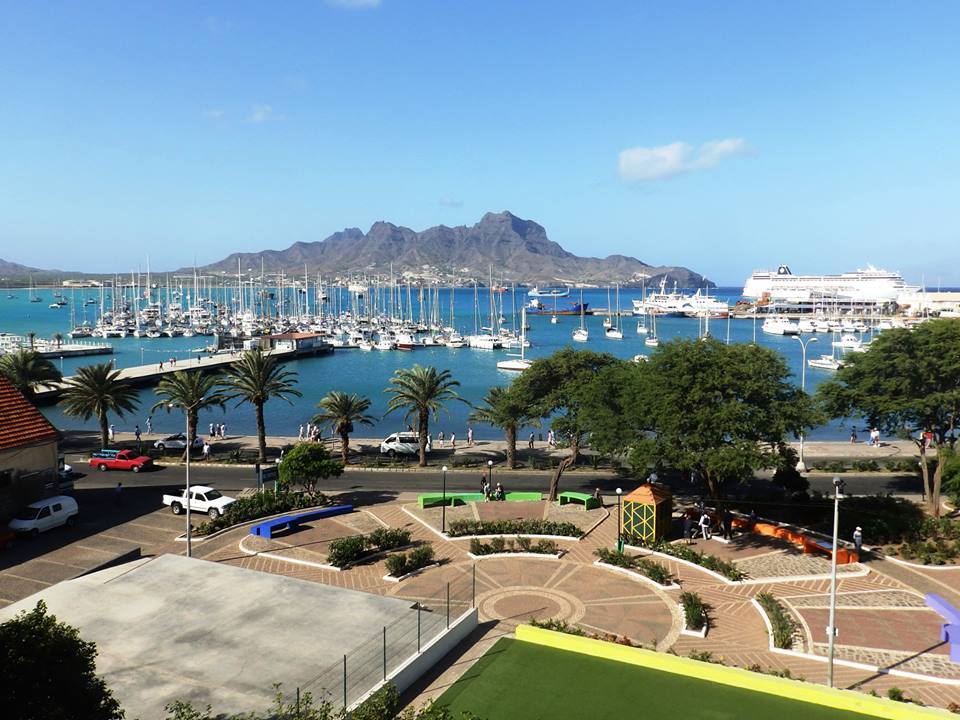 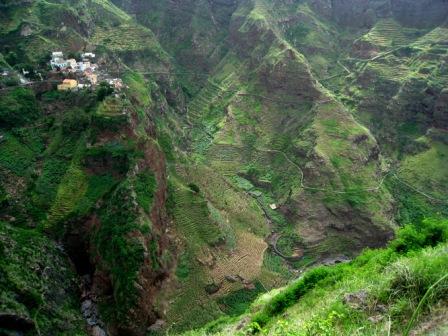 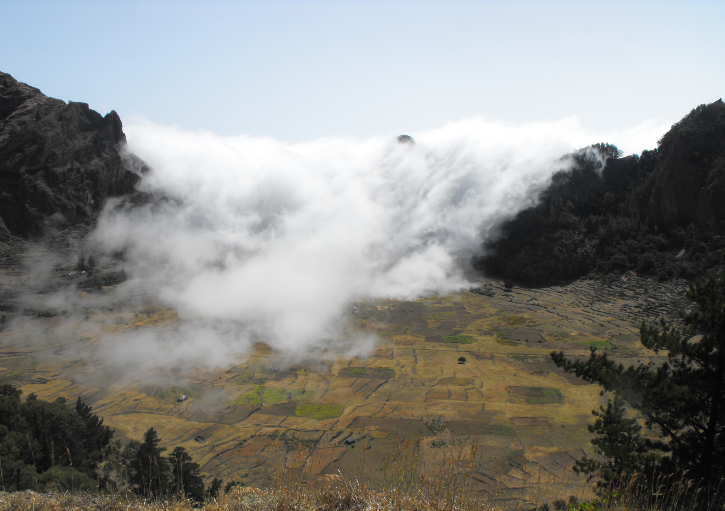 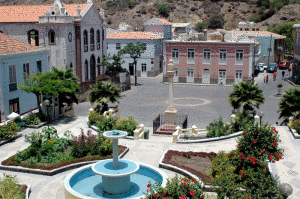 Porque Cabo Verde
RAZÕES PARA INVESTIR…
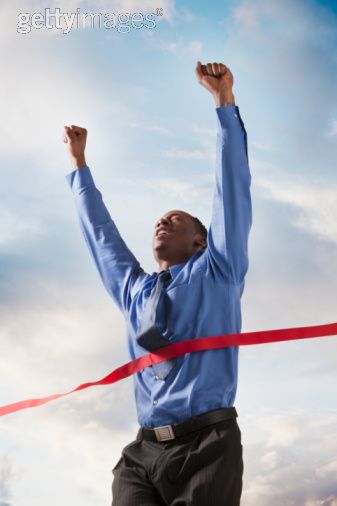 Protecção dos investimentos e segurança do investidor
Incentivos atrativos para o IDE
Estabilidade - Macro, Política, Social, Cambial (paridade fixa com o euro)
BOAS INFRAESTRUTURAS – Portos, aeroportos, estradas, internet etc.
Ambiente de negócios, seguro estável e vantajoso
RAZÕES PARA INVESTIR…
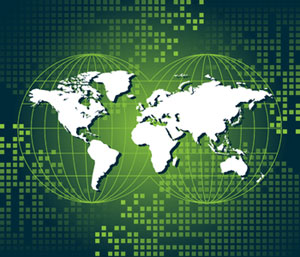 Clima tropical e agradável durante o ano

Ausência de doenças endémicas

Sector financeiro eficiente e moderno 

Mão de obra disponível e qualificada

Suporte institucional/ Balcão único
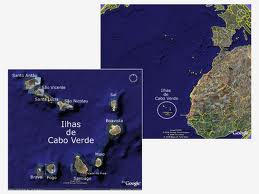 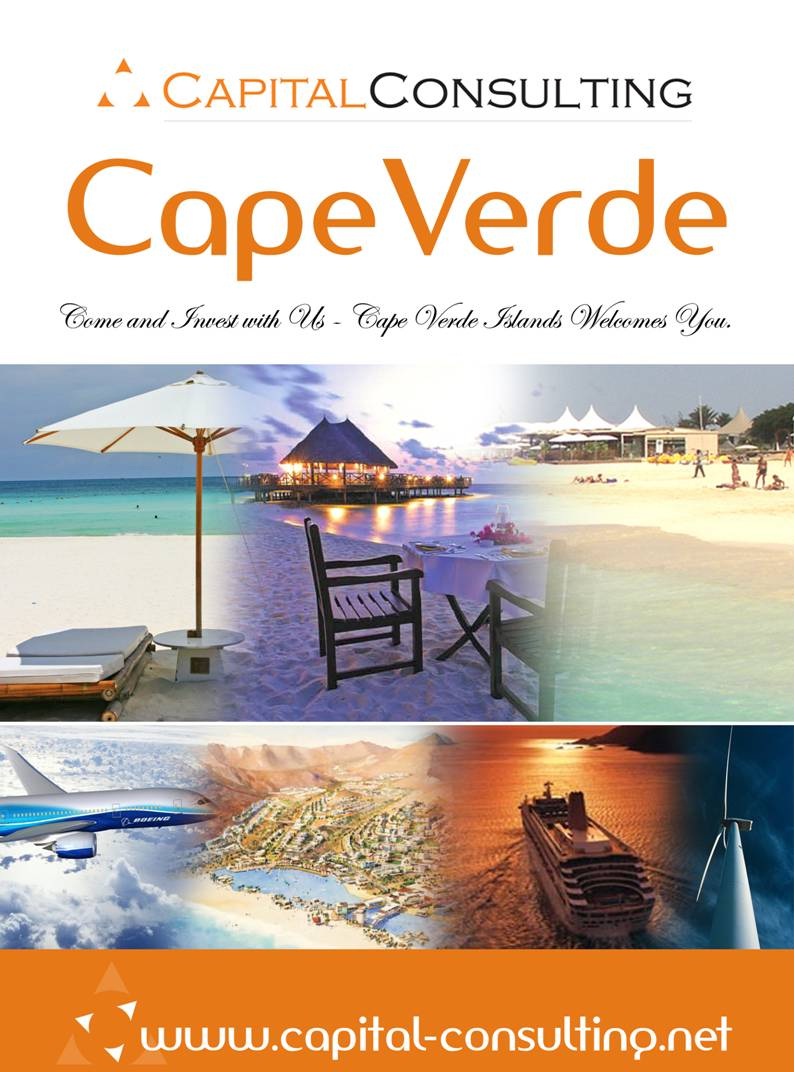 Relatório sobre Sistema de Preferências Generalizadas 2014-2015 – União Europeia

Cabo Verde destaca-se na sua região como um exemplo de tolerância, respeito pelos direitos humanos e liberdades fundamentais, de instituições políticas estáveis, uma democracia parlamentar e multipartidária que funciona bem e o poder judiciário independentemente
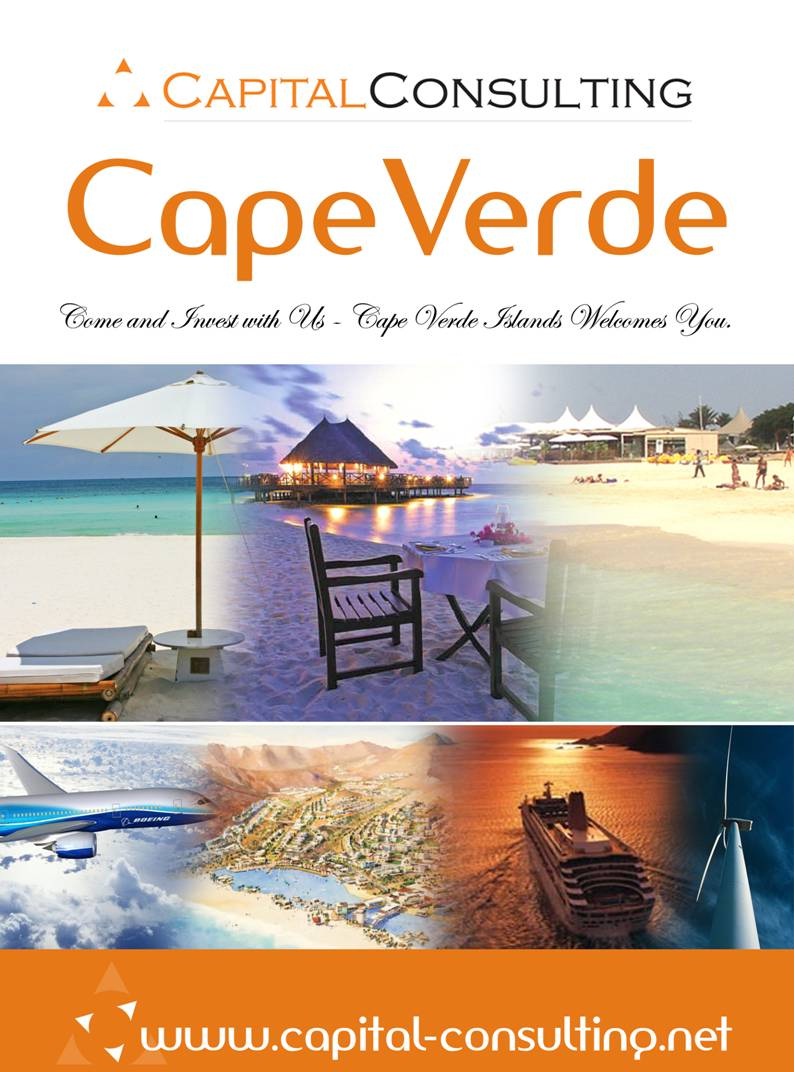 Obrigado